S3A/B STM L2 LAND productsProduct Performance Status
Pierre Féménias - ESA ESRIN
With contributions from the S3 Mission Performance Centre (S3 MPC)  
S3 Mission Constellation Review #2 14 June 2021 
VC
S3-A&B STM Land Ice Product Performance
Ice Sheet Measurement Quality
Prototype Processingequivalent to Thematic Products in 2021
100%
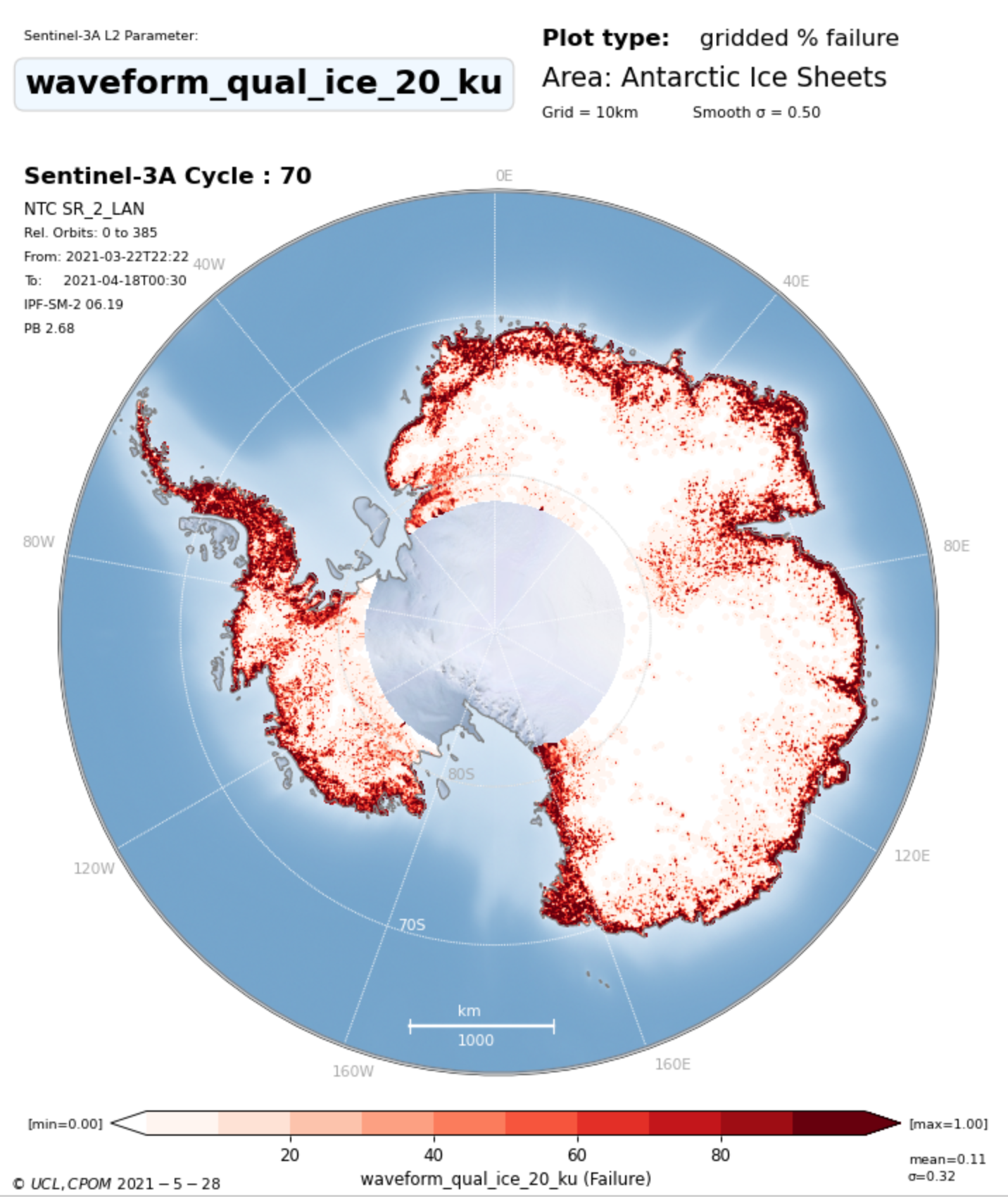 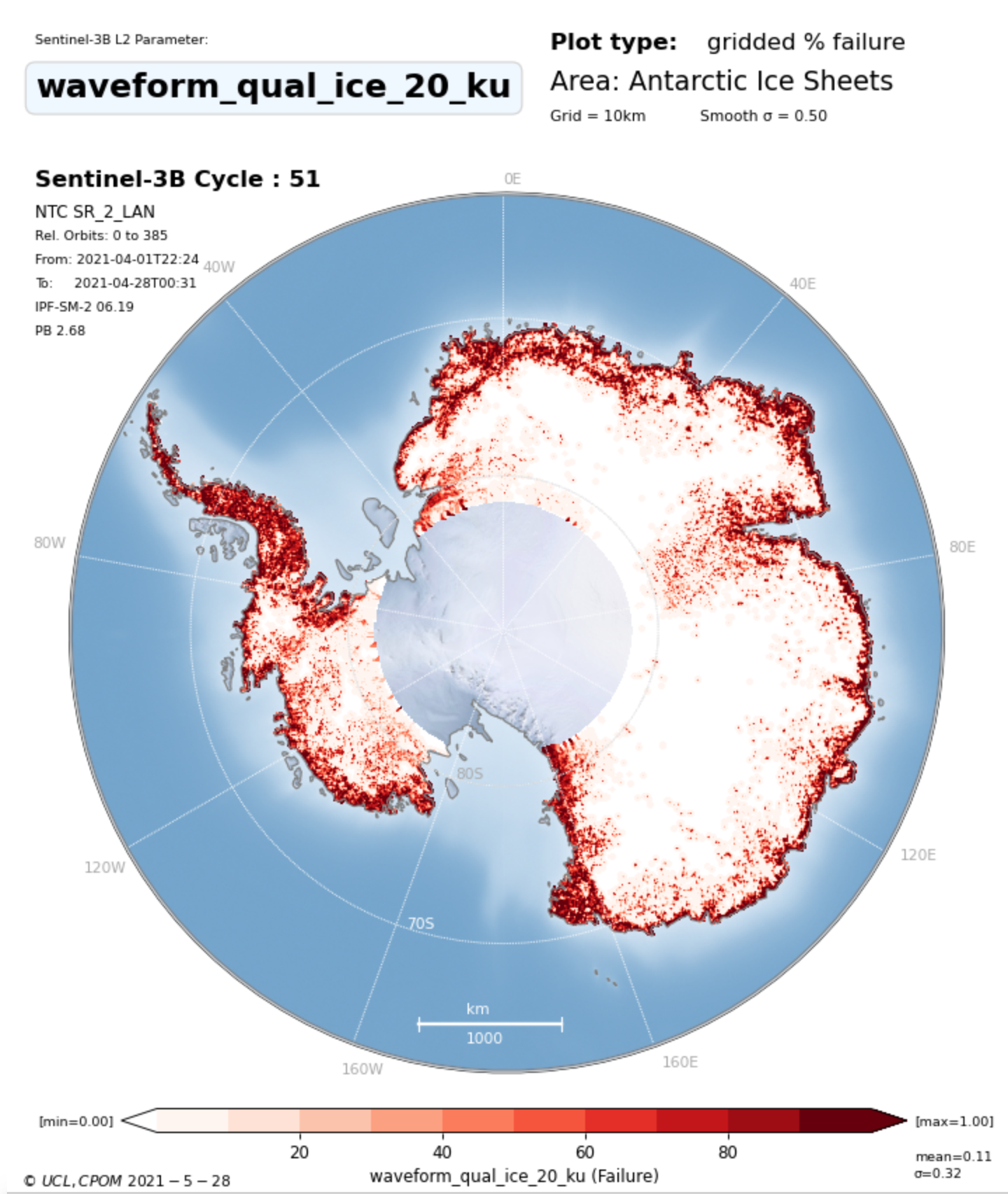 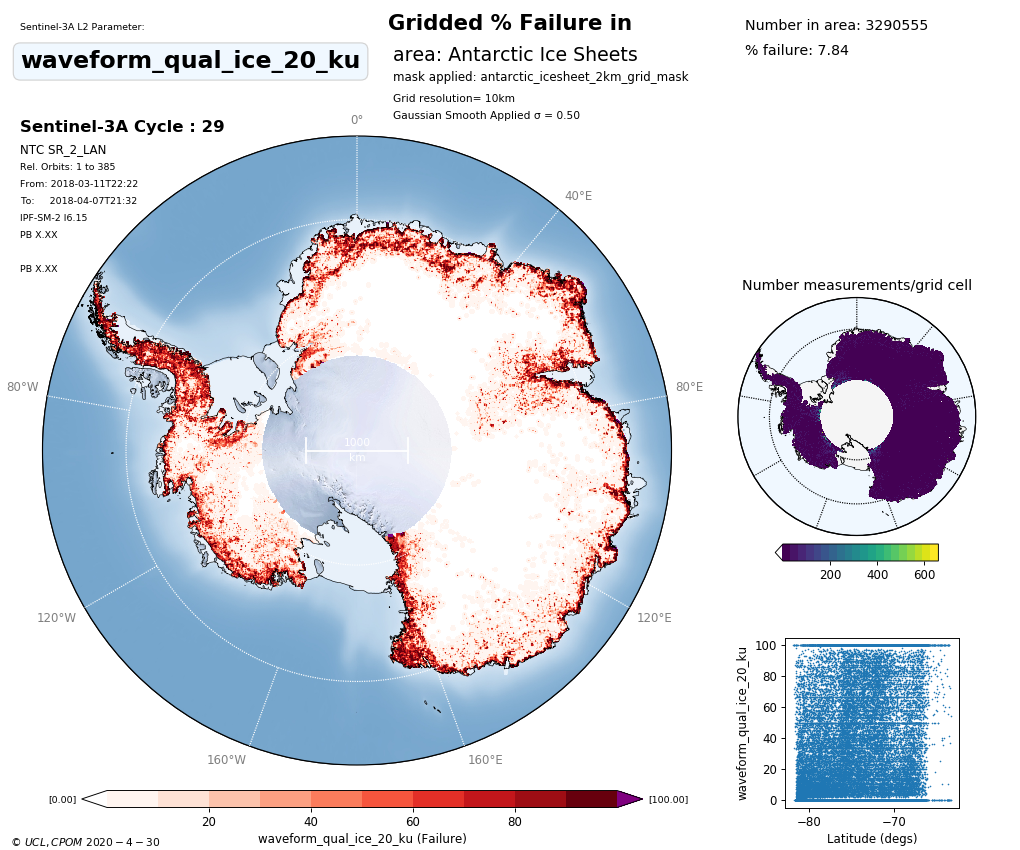 Measurement Failure
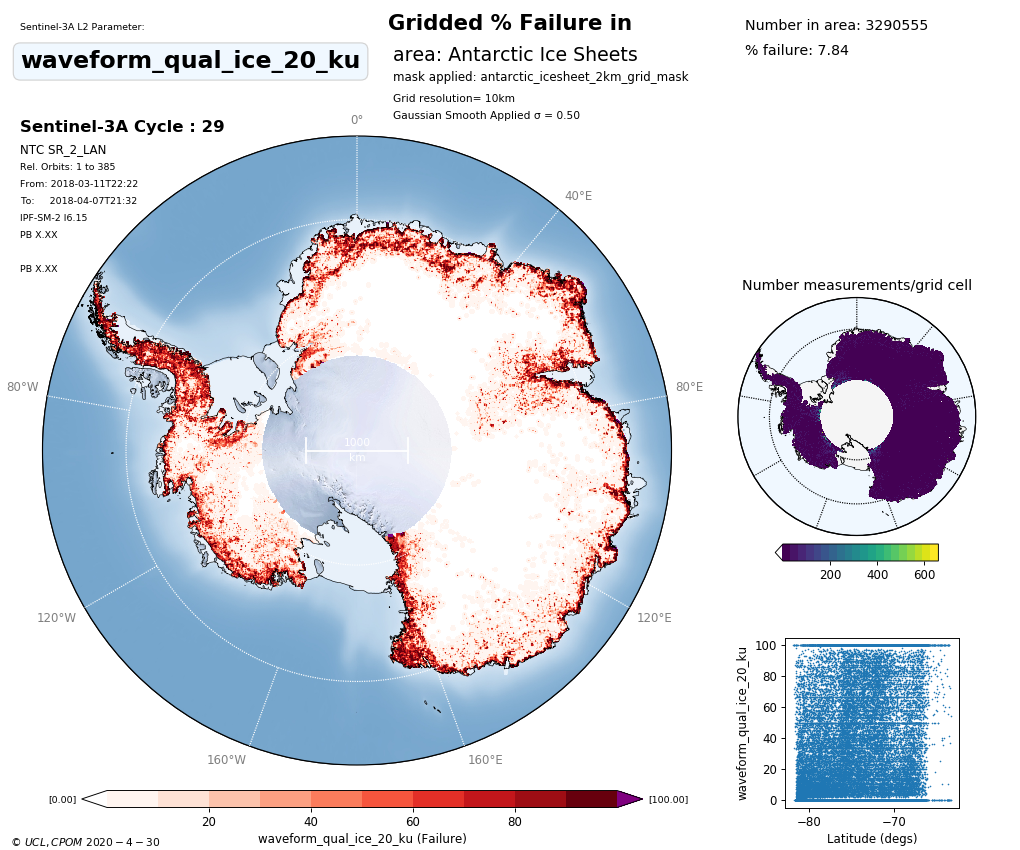 S3A
S3A
S3B
11.39% Failure
0%
11.4% Failure
7.8% Failure
Good measurement quality over ice sheet interior
Stable failure rate over mission (~11%) observed for both S3A/B satellites with expected high failure over the margins (areas of high slope).
Land Ice Thematic Prototype shows 3.6% improvement in measurement quality over the Antarctic ice sheet, and 11% improvement over the margins.
2
S3-A&B STM Land Ice Product Performance
Ice Sheet Precision over Low Slopes (Lake Vostok test site)
PB2.68
Precision over whole S3A Mission
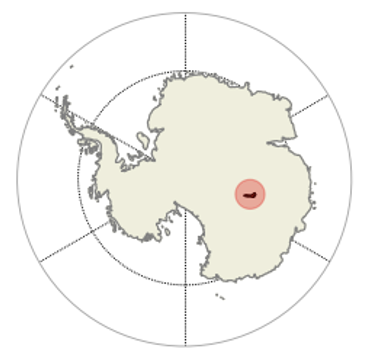 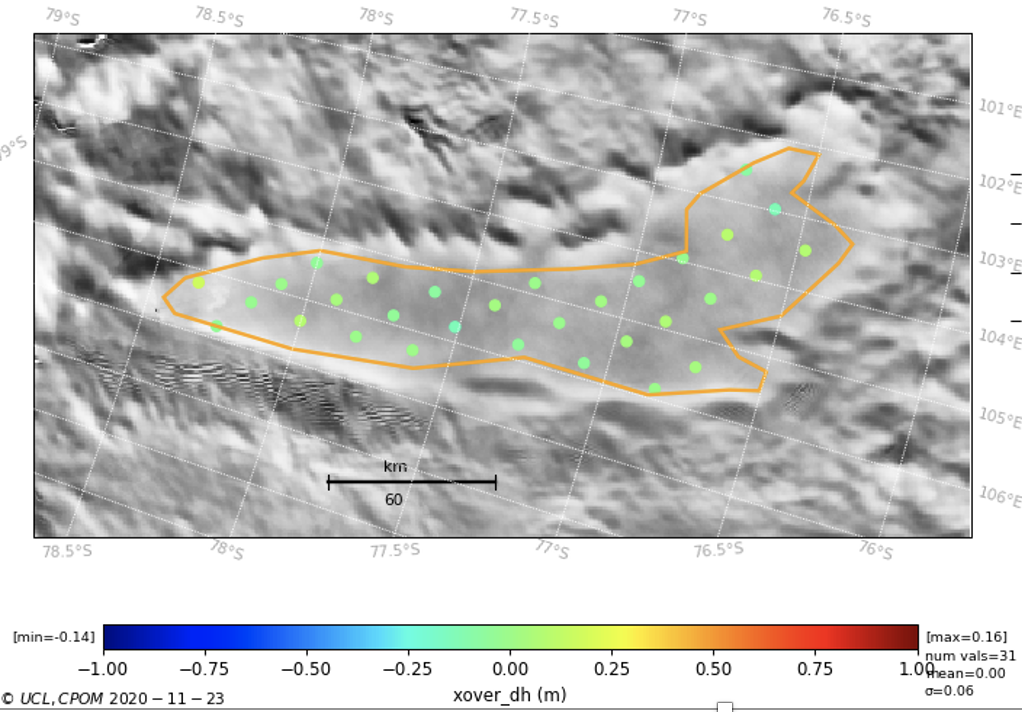 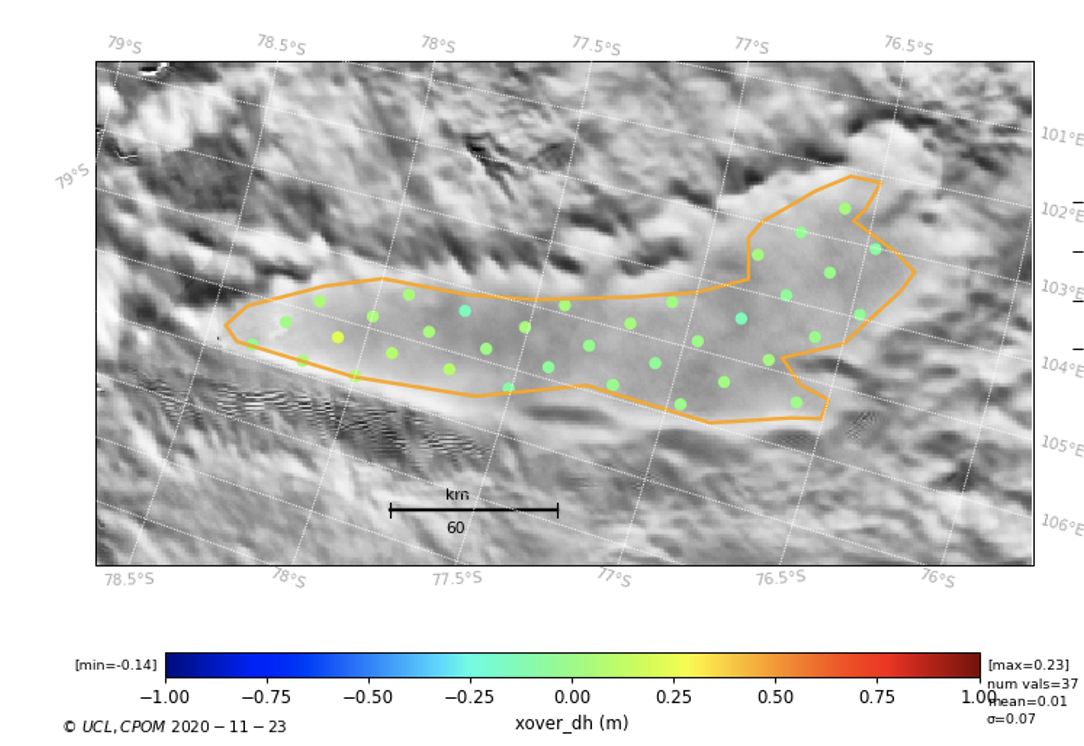 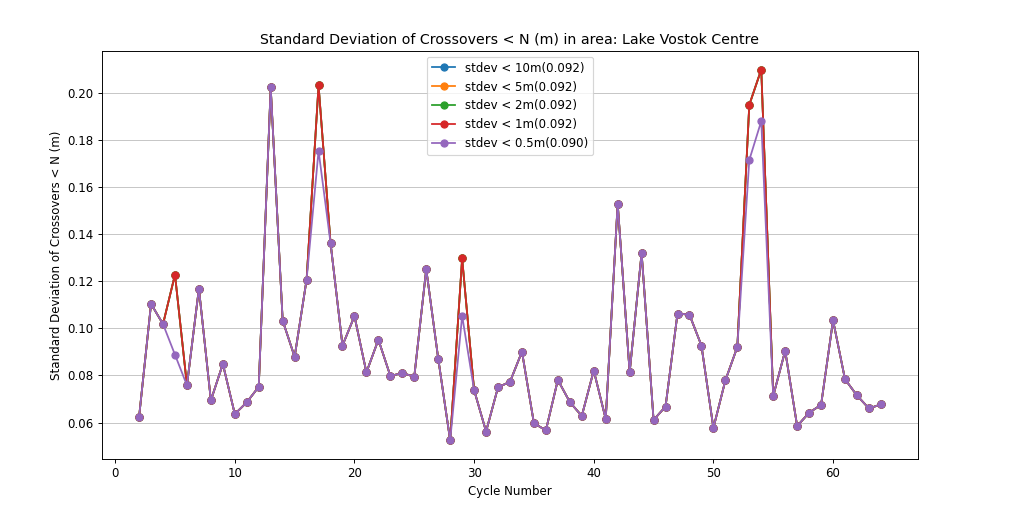 10cm
S3Bcycle 51
S3Acycle 69
Precision over whole S3B Mission
Mean diff: 0.00σ=0.06m
Mean diff: 0.01σ=0.07m
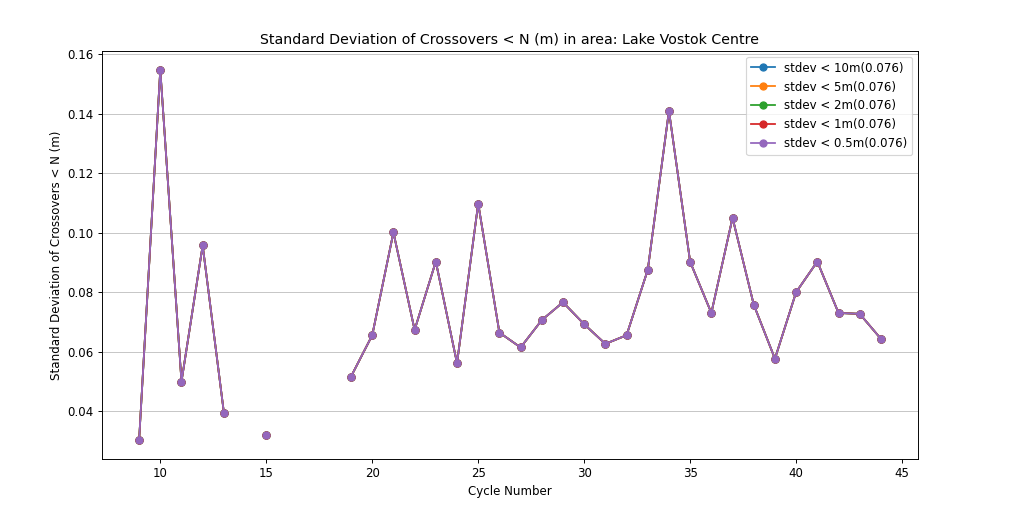 10cm
Crossover Elevation Differences over Lake Vostok
Over areas of low slope, mean S3A/B precision (measured using repeat elevation differences at orbit crossovers) is excellent at ~8cm (with expected seasonal variability)
Equivalent mean precision for CryoSat (LRM) is ~10cm
0.0m mean S3 difference indicates no polarization bias between ascending and descending tracks
3
S3-A&B STM Land Ice Product Performance
Elevation Precision over the whole ice sheet measured per band of surface slope
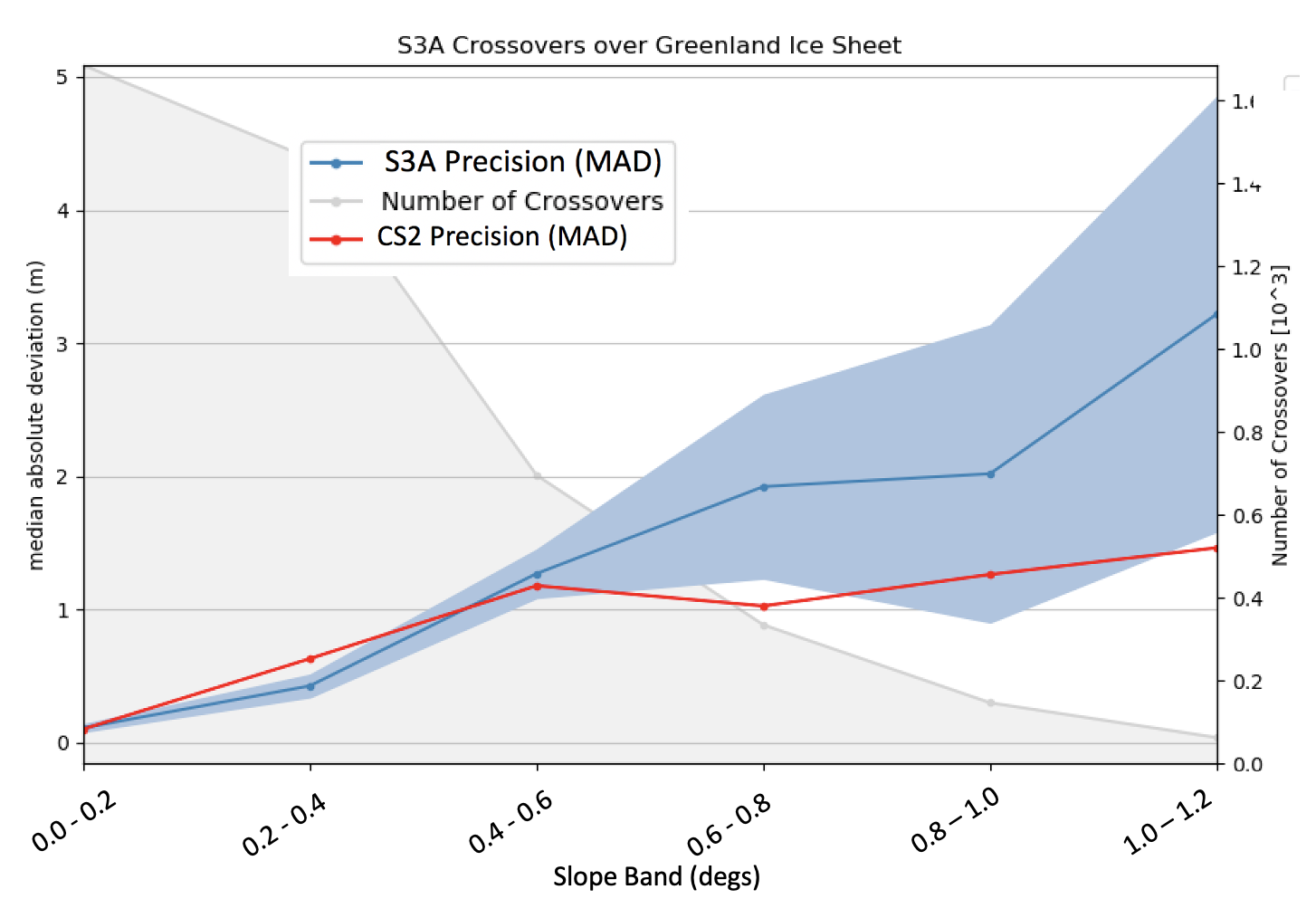 S3A Precision per Slope Band
Surface Slope of Greenland
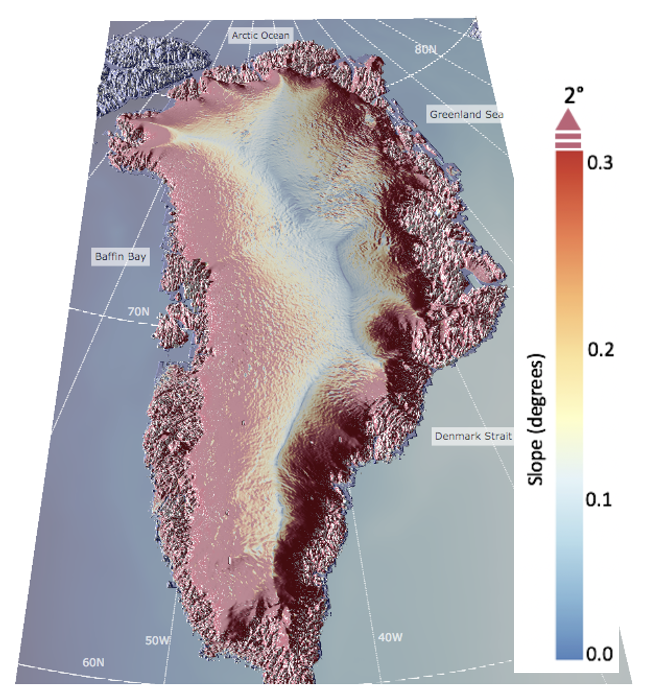 S3A/B precision of elevation decreases with surface slope as expected.
At lower slopes (< 0.4∘), S3A has equal or better precision than CryoSat.
At high slopes CryoSat’s SARin mode has better performance as expected. Future S3 slope model improvements can reduce this difference.
4
S3-A&B STM Land Ice Product Performance
S3AB Slope Correction
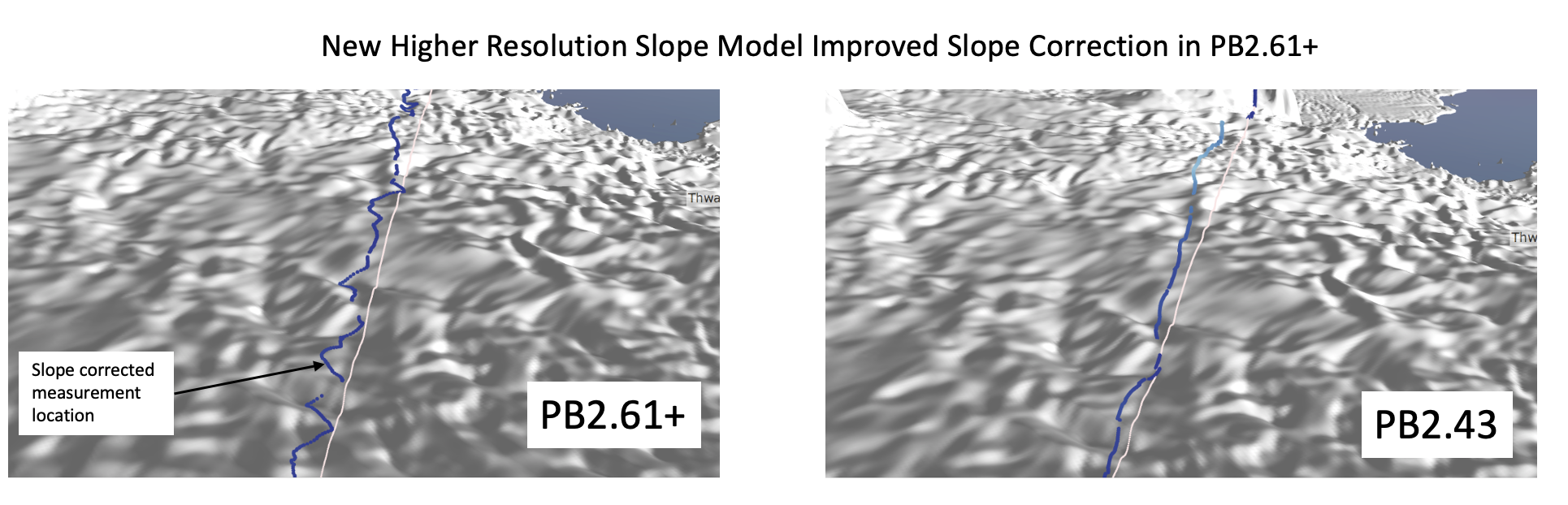 Nadir track
PB2.61,2.68
% of Crossovers < 1m(improved with new slope model in PB2.61)
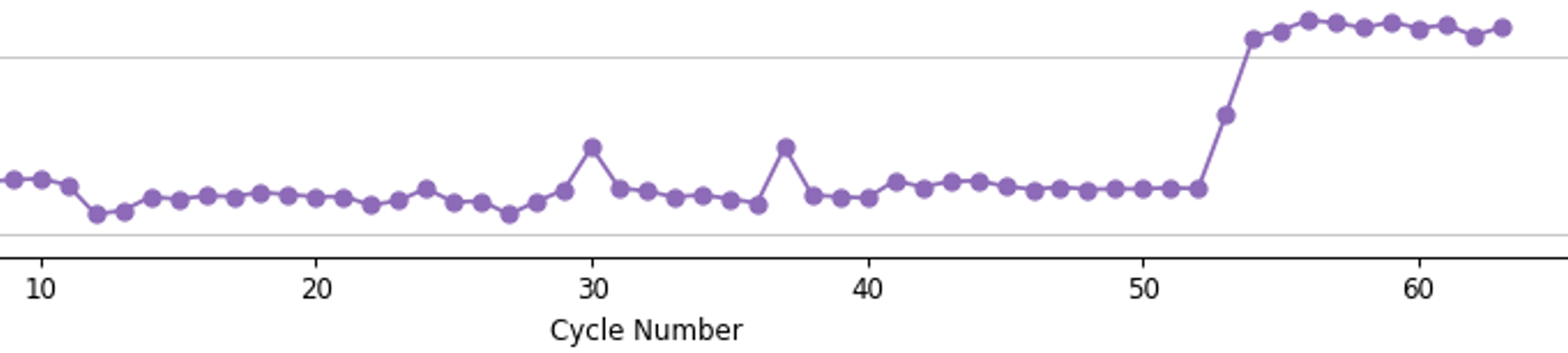 60%
A further slope model update is planned for 2021
PB2.61,PB2.68
50%
5
S3-A&B STM Land Ice Product Performance
S3A/B Ice Sheet Measurement Accuracy measured by Airbourne Laser*
*Operation IceBridge
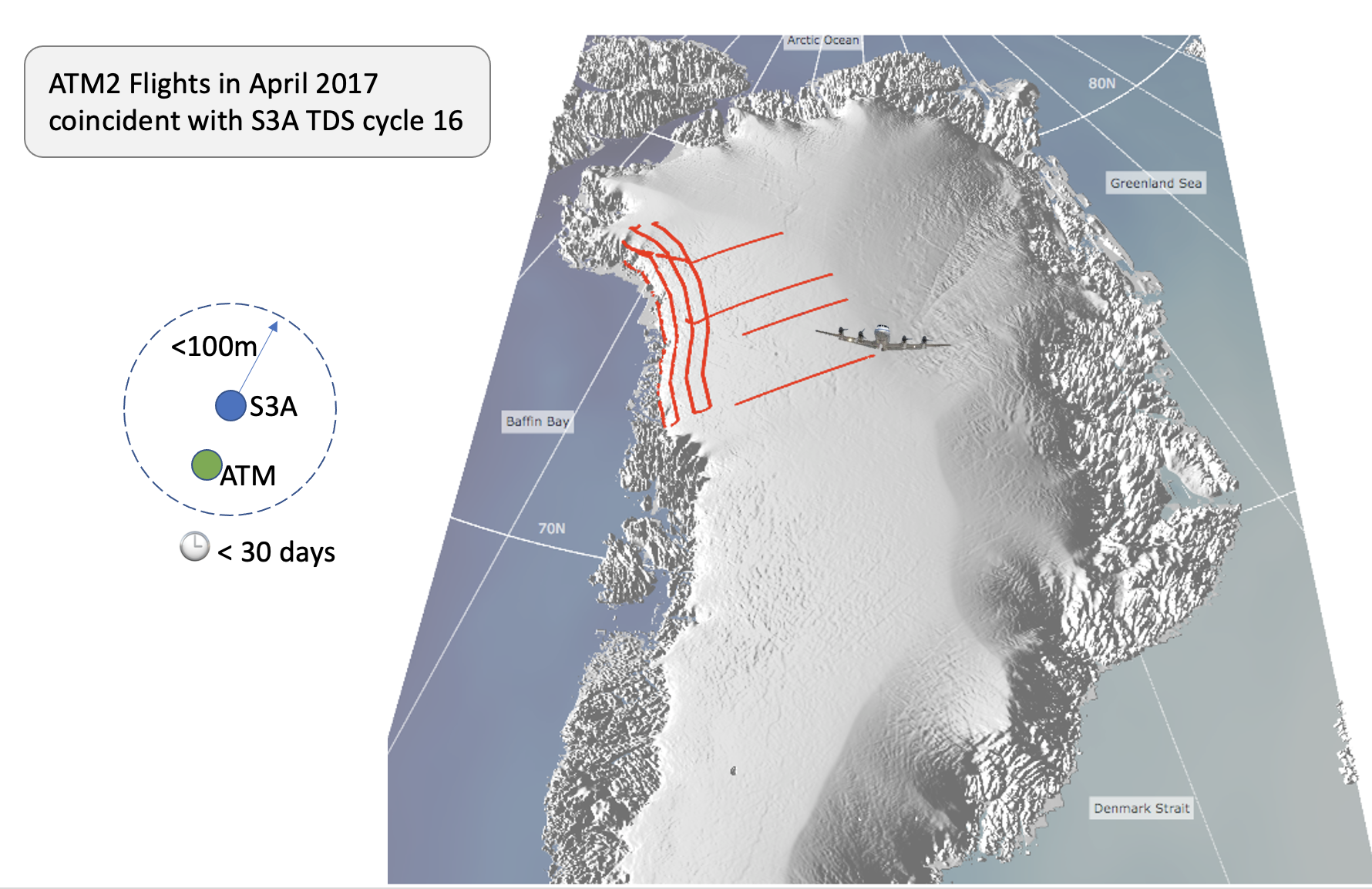 Accuracy at low slopesis excellent.
Accuracy reduces with slopeas expected.
6
S3-A&B STM Land Ice Product Performance
CS2
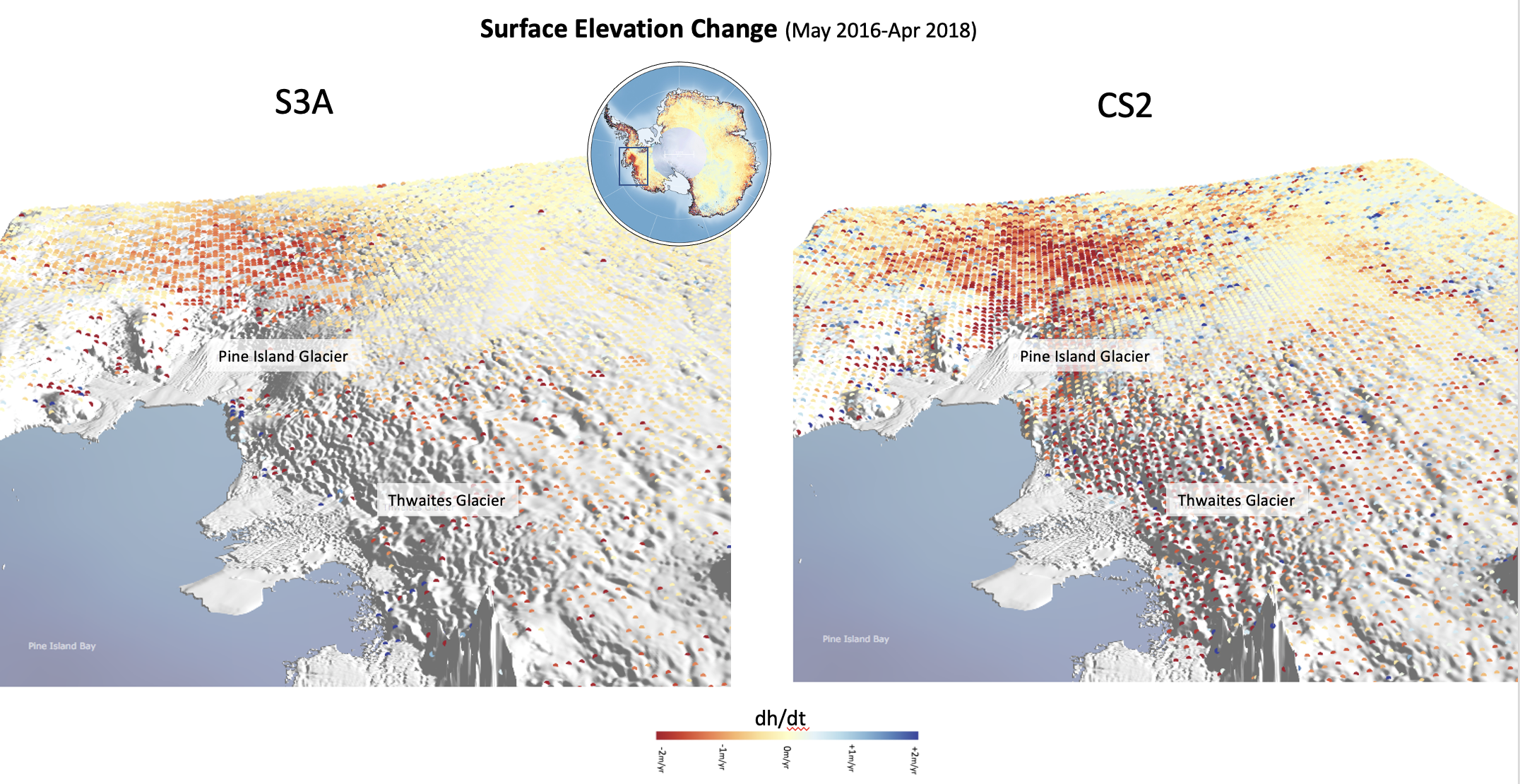 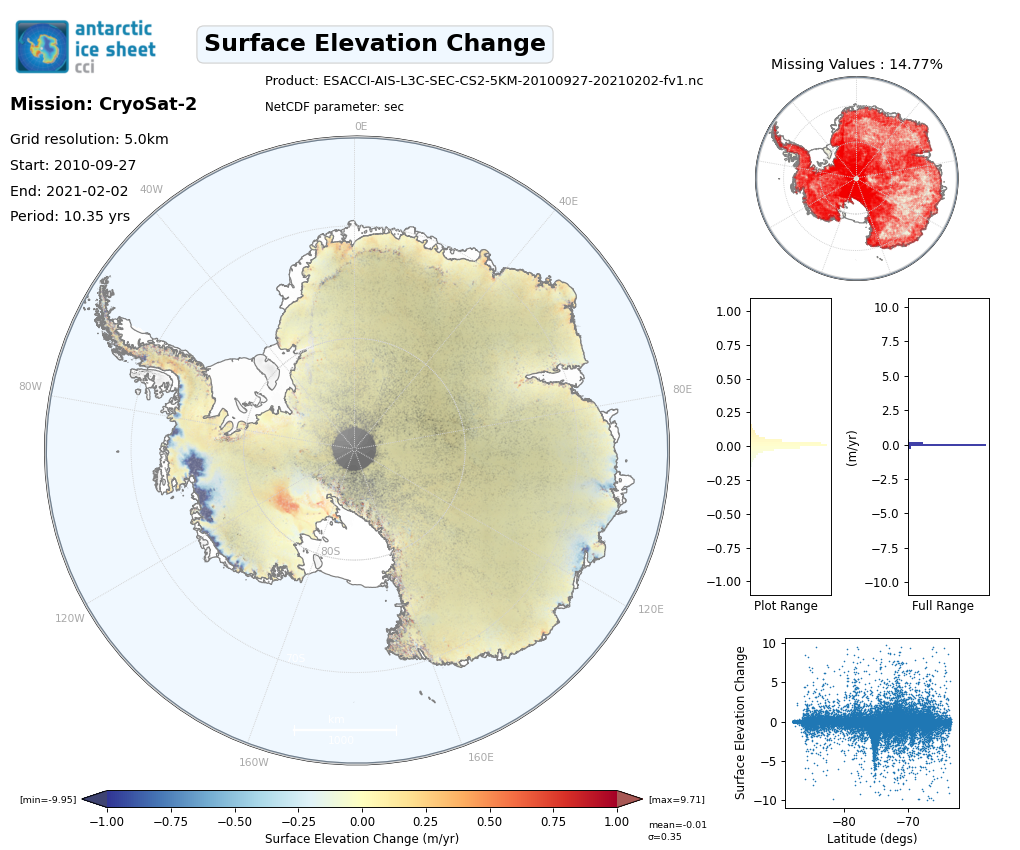 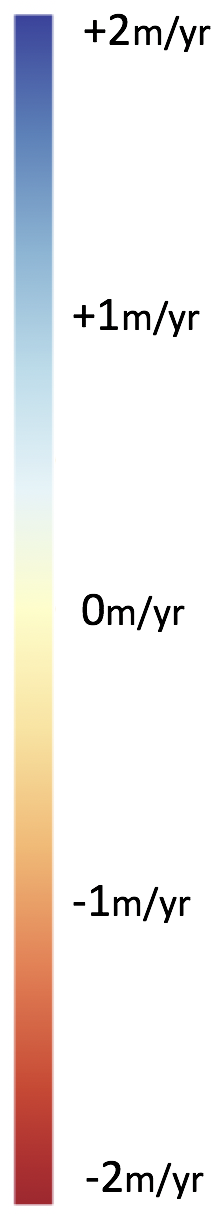 S3A
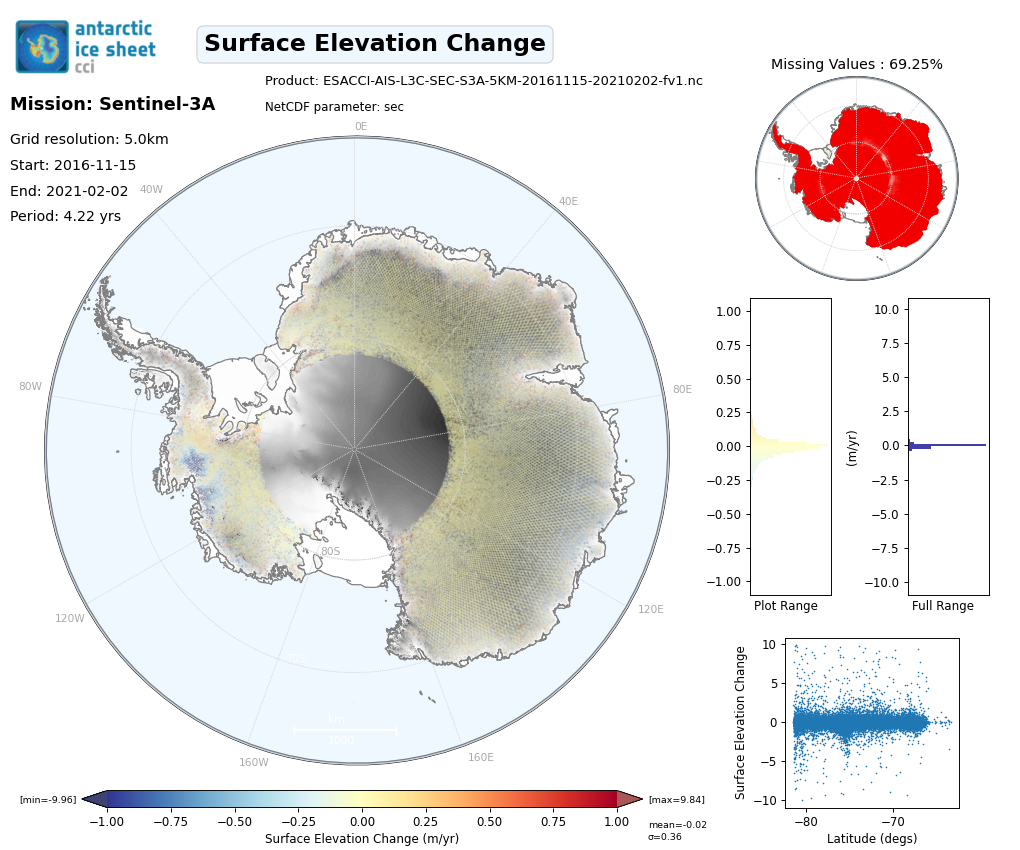 Surface elevation change of critical Antarctic and Greenland Glaciers is now being successfully measured by S3A and S3B.
After cross-calibration it is  merged with CryoSat data in new ESA CCI ice sheet products to improve coverage and reduce uncertainty.
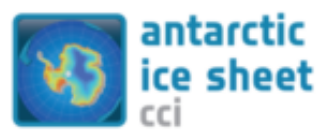 7
S3-A&B STM Sea Ice Product Performance
Freeboard
Jan 2020
S3A and S3B Arctic Freeboard
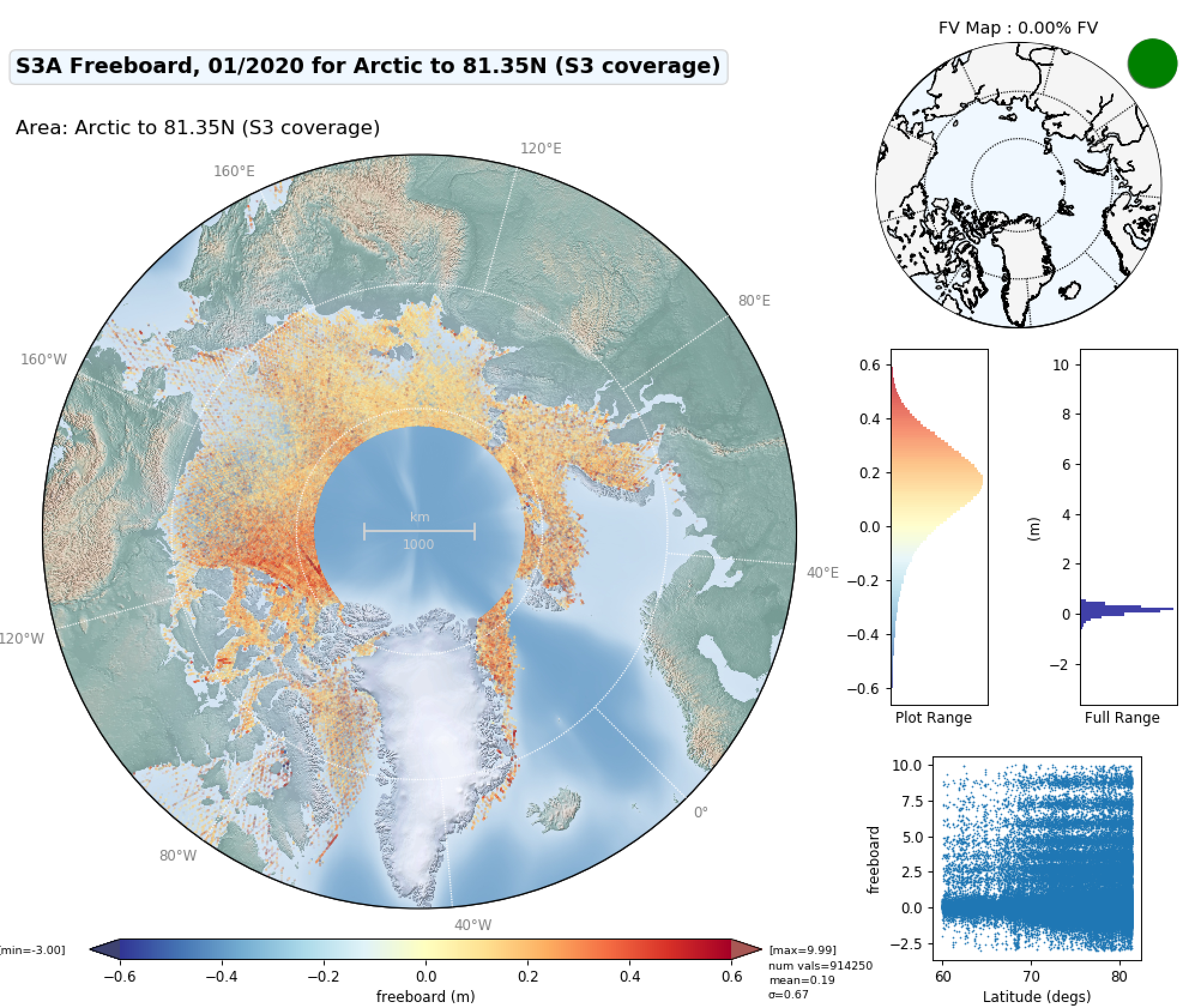 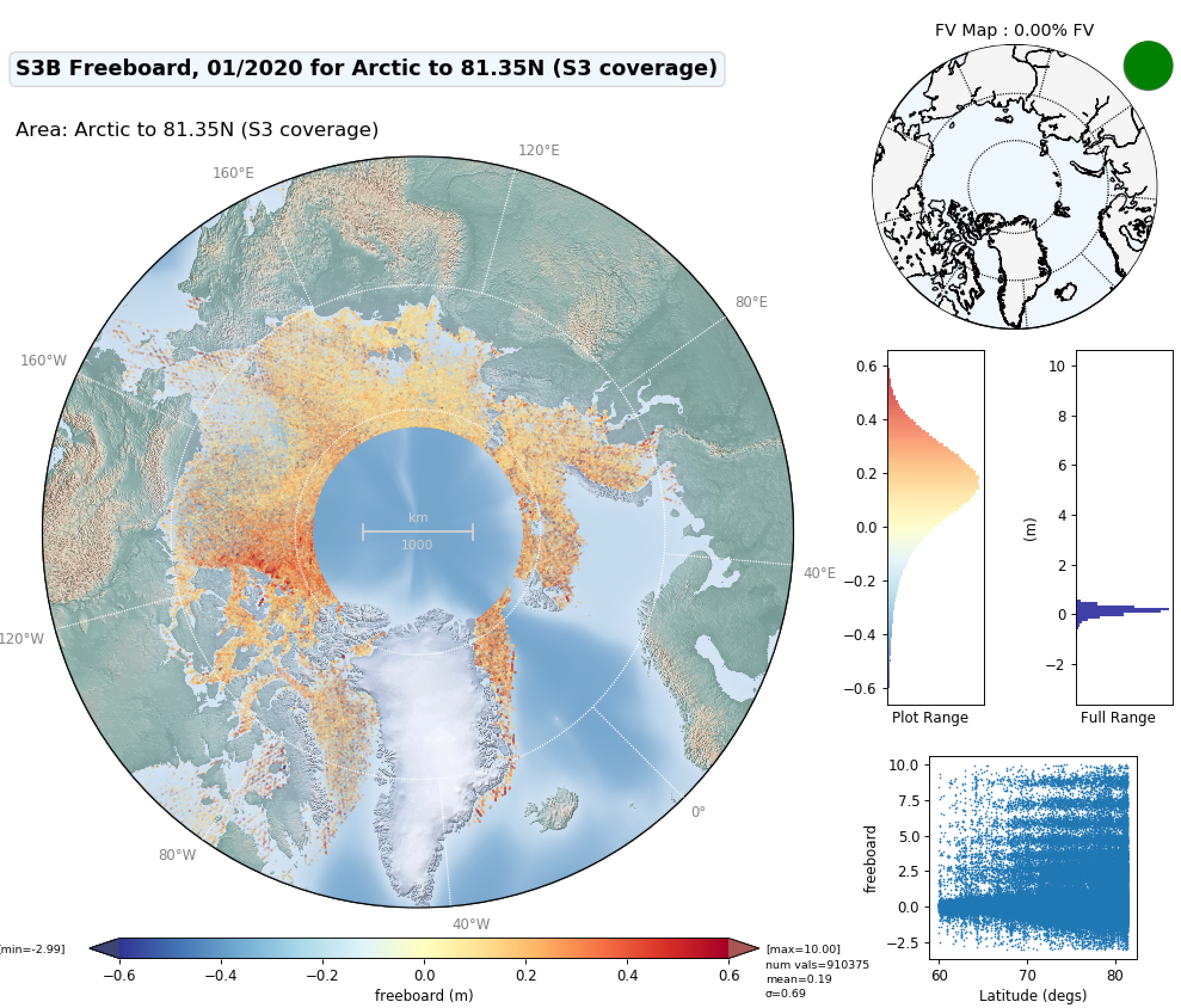 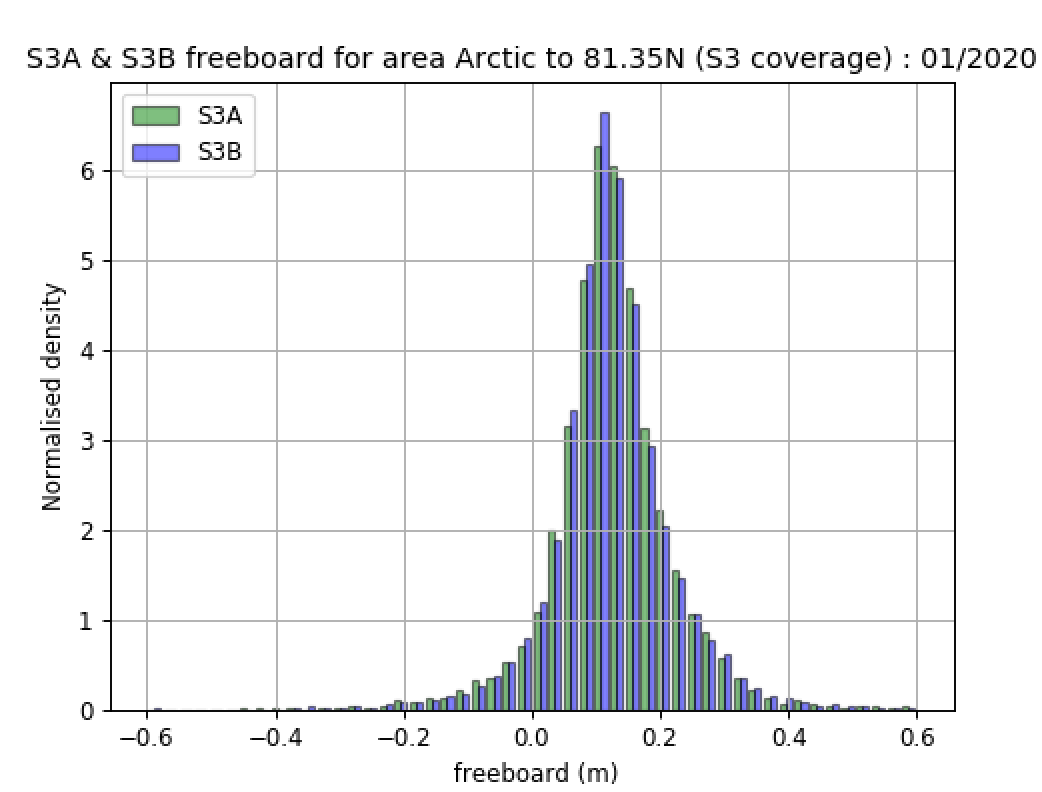 S3B
S3A
Near identical freeboardfrom S3A & S3BS3A& B have different ground tracks sominor differences expected.
Jan 2020
8
S3-A&B STM Sea Ice Product Performance
S3AB-CryoSat-2 Gridded Mean Freeboard
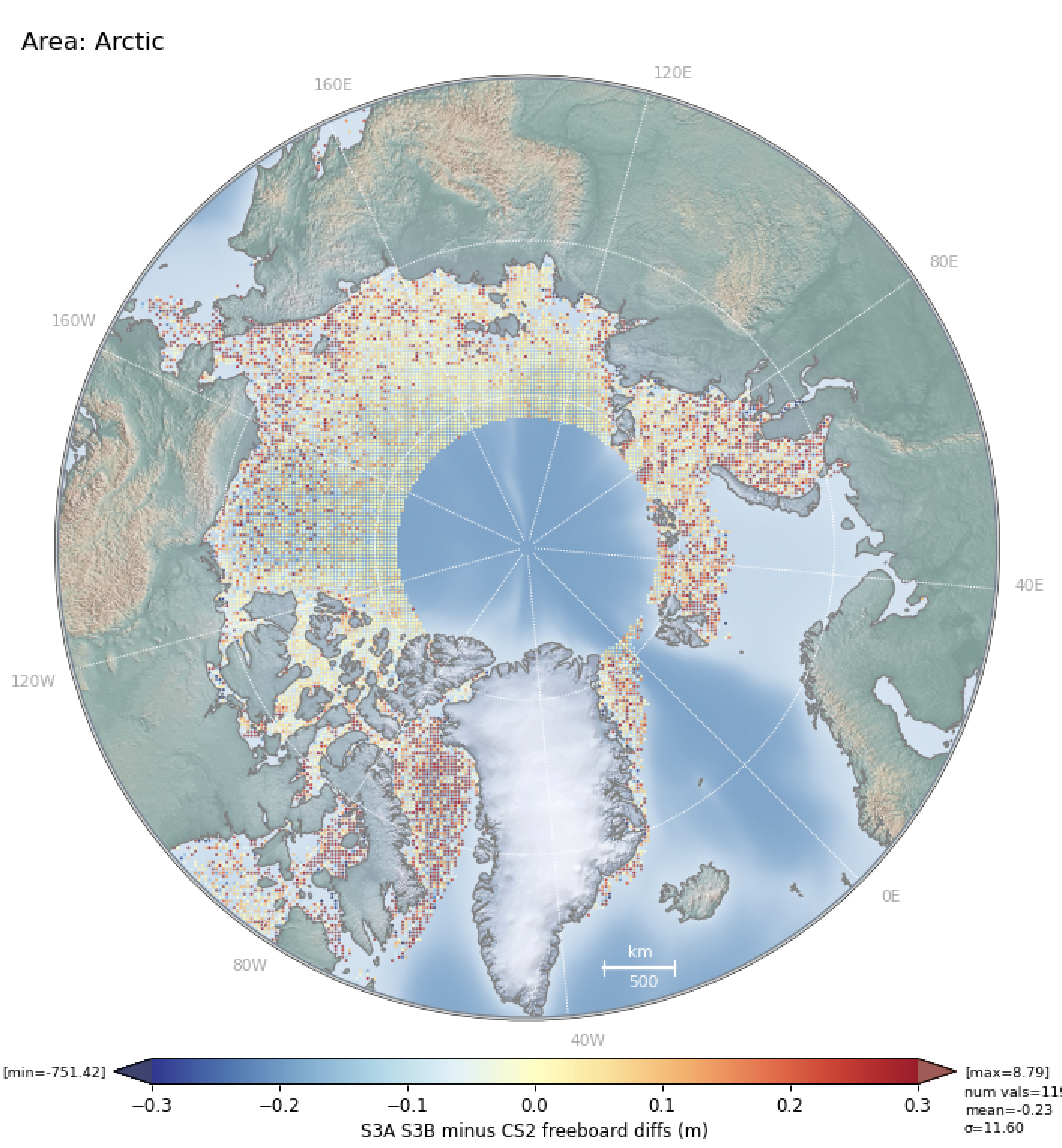 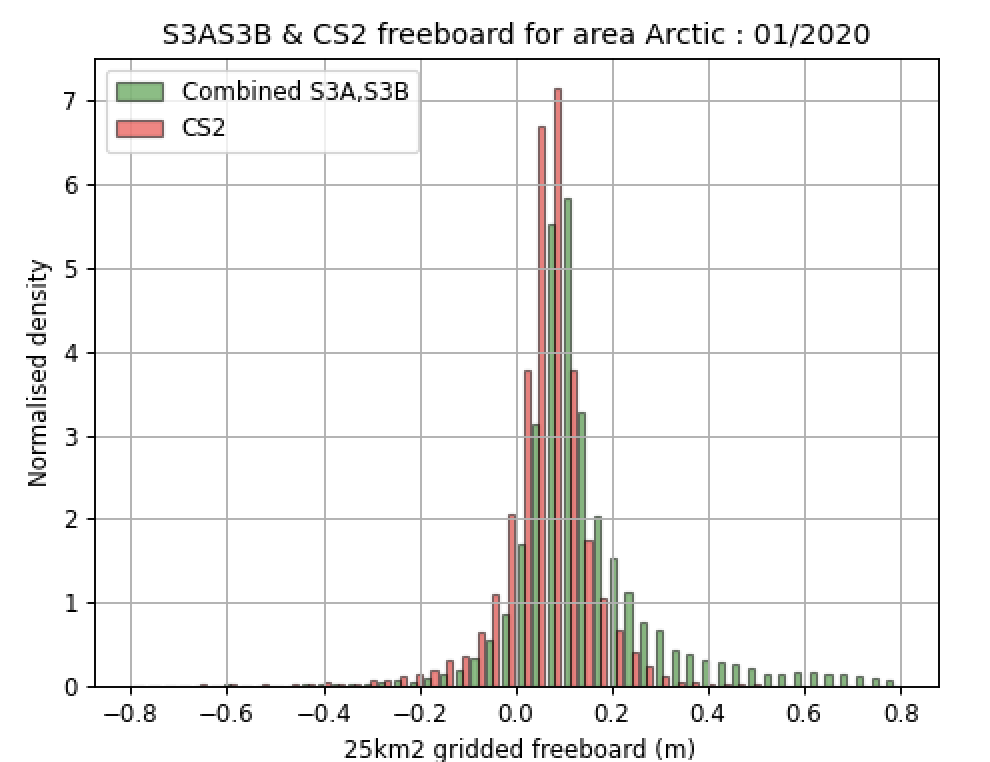 S3AB from PB2.68 have a higher distribution of mean freeboard compared to CS2, with larger differences near the coastline
Mean difference is 4cm
9
S3-A&B STM Sea Ice Product Performance
S3AB Thematic Equivalent-CryoSat-2 Gridded Mean Freeboard
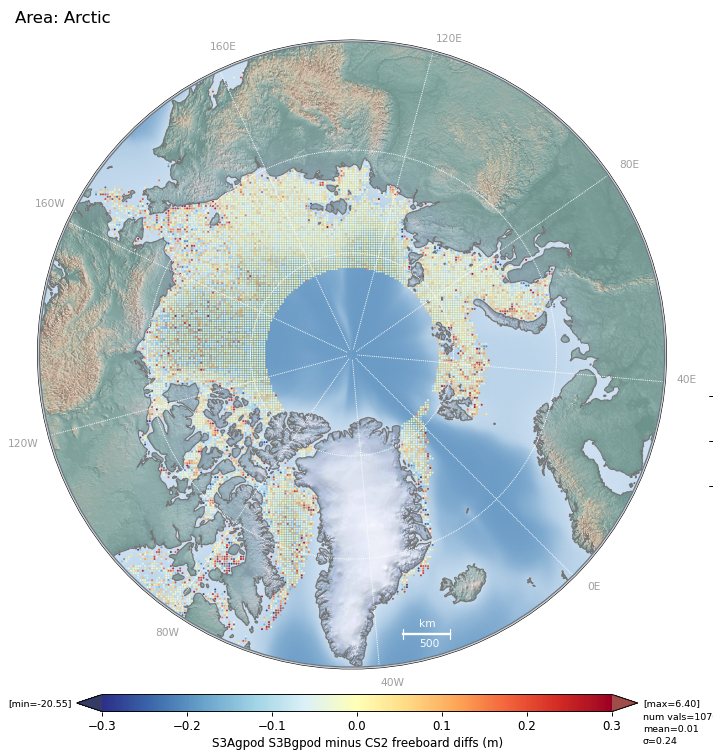 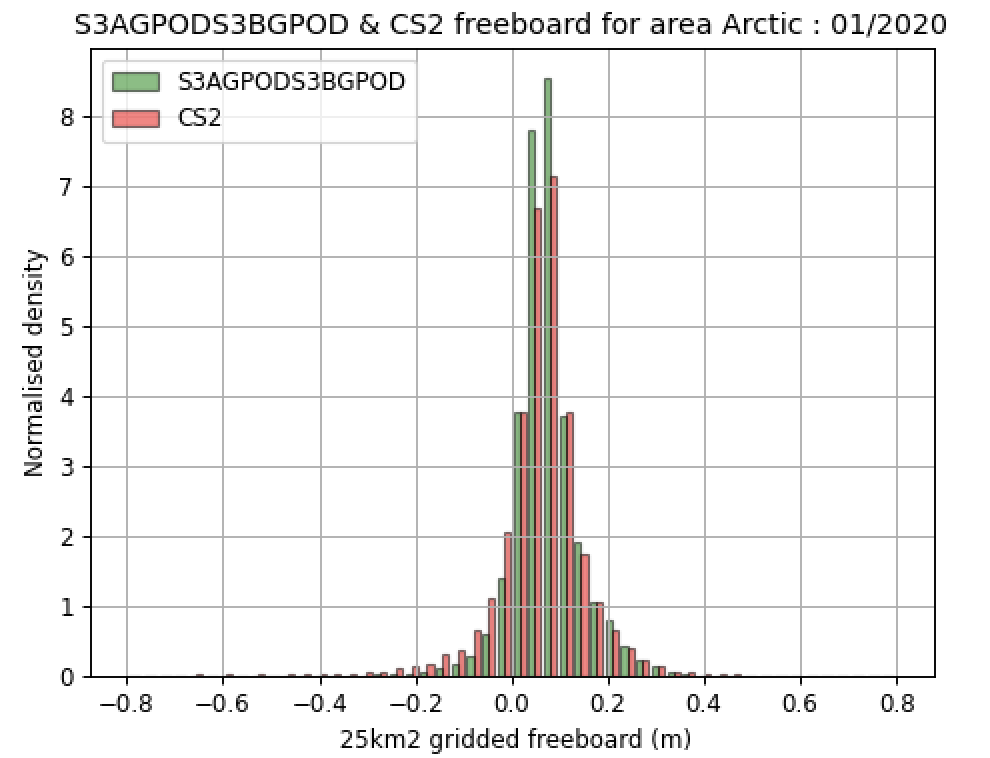 S3AB freeboard processed by GPOD with a  configurationsimilar to the thematic S3 sea ice product has a nearidentical performance to CryoSat.
Mean difference is < 1cm.
10
S3-A&B STM Sea Ice Product Performance
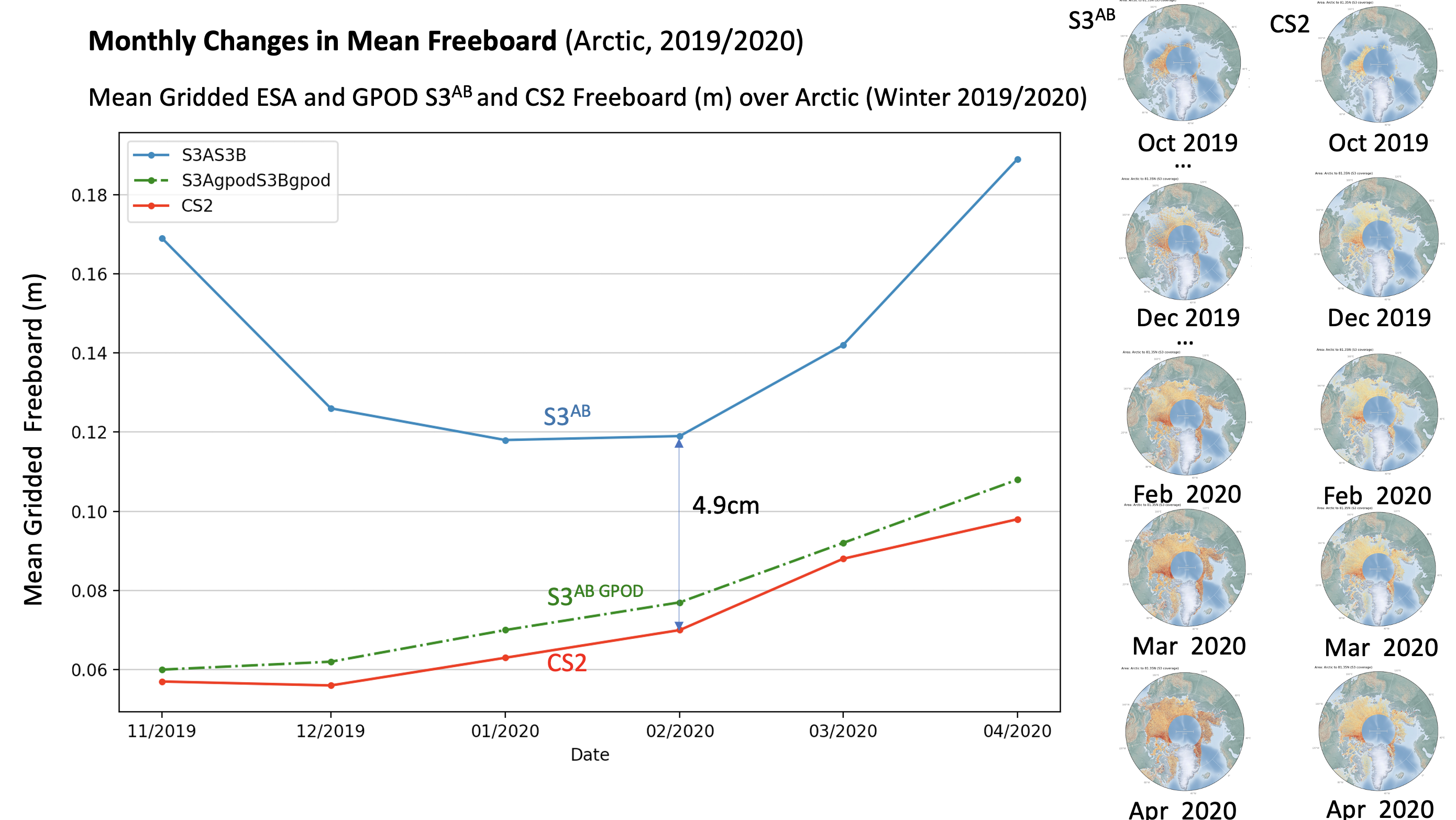 S3AB processedwith thematicconfigurationtracks CS2 freeboardover Arctic winterseason, whereas
current IPF freeboardhas significant divergence